Heringer: Hot Words
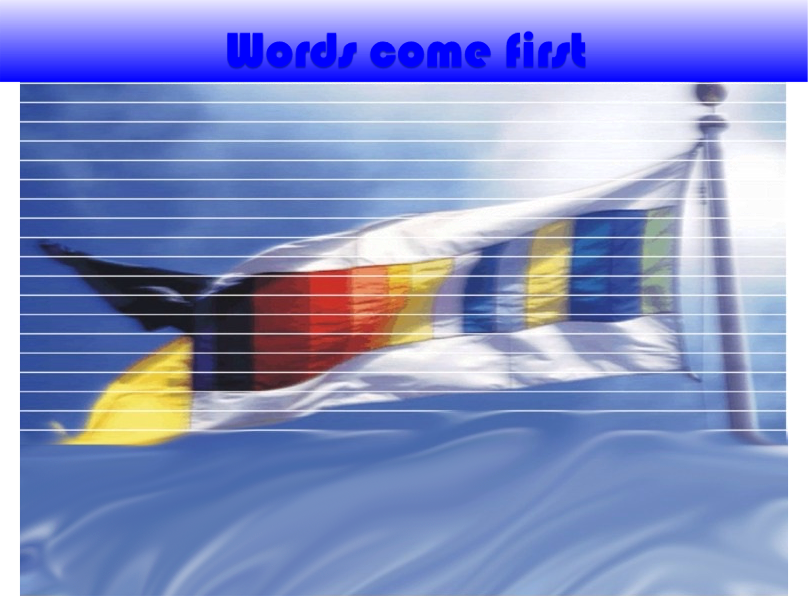 Heringer
2
Heringer: Hot Words
Culture
Michael Agar 1993
Culture is something those people "have", but it's more than that.

It's also something that happens to you when you encounter them.

Culture happens when you learn to use a second language.

Culture starts when you realize that you've got a problem with language, and the problem has to do with who you are.

Culture is in language, and language is loaded with culture.

Culture, the experience of it, starts when you go bottom-up.
Heringer
Heringer
Heringer
3
Heringer: Hot Words
Rich points
The particular place in one languaculture that makes it so difficult to connect with another, I'll call it rich point. (Agar 1993: 100)

Rich points [...] happen when, suddenly, you don't know what's going on. (Agar 1993: 106)

Rich points signal where the languacultural action is. (Agar 1993: 106) 
  
Grammar and vocabulary contain rich points that require frames for their understanding. (Agar 1993: 144)

The rich points in a languaculture you encounter are relative to the one you brought with you.
(Agar 1993: 100)
Heringer
Heringer
Heringer
4
Heringer: Hot Words
Schmäh
I heard it several times, saw it used in a book review and a newspaper article, looked it up in a couple of dictionaries, and read about it in a guidebook. It looked central, slippery, and interesting, and I had no idea what it really meant.

I asked if they knew what Schmäh meant and they all looked at me like I’d asked if the sun rose in the morning. Of course they did. But then, as we discussed it, all kinds of disagreements followed. Schmäh was Viennese. No it wasn’t, it was Austrian, or universal. It was something men did. No it wasn’t. It was more characteristic of the lower classes. No it wasn’t. It was telling jokes, picking up a woman in a bar, manipulating a situation, what politicians did, a way of life. No it wasn’t. Yes it was.
I sat back and listened and realized that Schmäh was about as rich as a rich point could get.
(Agar 1993: 100)
Heringer
Heringer
Heringer
5
Heringer: Hot Words
Hot Words
The Hot Words concept does not concern the shape of words, but its use in the widest sense.

Hot Words play an important role in the history and the actual discussion of a culture.

The use of Hot Words is by no way clear cut.

Natives have problems to explain Hot Words.

Sometimes Hot Words are loaded with emotions, positive or negative.

Sometimes Hot Words function as symbols of cultural identity.
Heringer
Heringer
Heringer
6
Heringer: Hot Words
How to identify Hot Words?
Learners face problems with the use of the word (because of its scattered, often controversal meaning).

You cannot get the meaning by translation.

Natives see the word as symbol of their identity.

The word played or plays a role in public discussion.

The meaning constitutes a cultural frame.

Experts, teachers suppose that the word is apt to explain a cultural frame.
Heringer
Heringer
Heringer
7
Heringer: Hot Words
Chunks as frames?
companies repair their balance sheets

loans ... their balance sheets [...] banks

loans on|off their balance sheets

to clean up their balance sheets

banks ... their balance sheets

companies balance sheets ... their profits

bad loans from|off on banks balance sheets

of bad loans off|on their|banks balance sheets and ...

profits and balance sheets

on the bank's balance sheet

has ... strong balance sheet

governments have ... to balance their budgets

to balance their budgets

sustainable current-account balance ... then ... a
Heringer
Heringer
Heringer
8
Heringer: Hot Words
Didactic arrangement
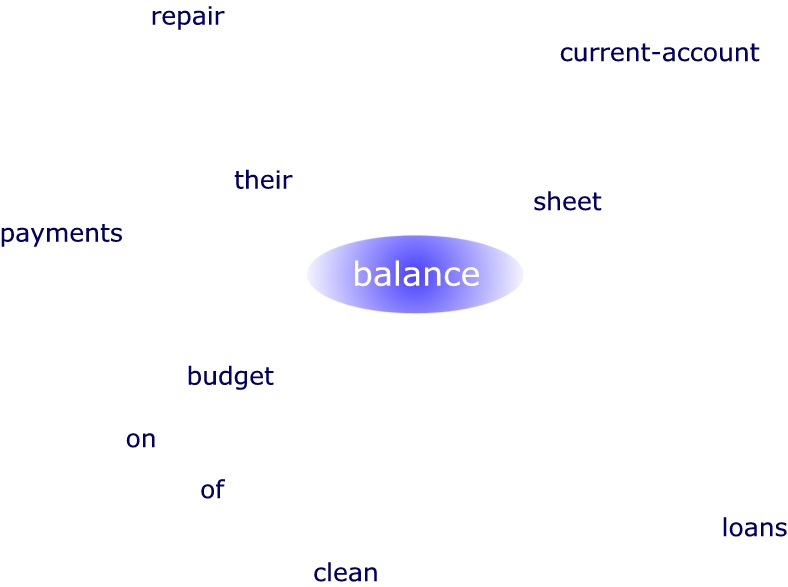 Heringer
Heringer
Heringer
9
Heringer: Hot Words
Contrasts
eine rundum positive [...] Bilanz der

zieht [... eine] düstere Bilanz der

zieht [... eine|positive] Bilanz

zog [...] zufrieden [...] Bilanz

traurige Bilanz ... Tote ... Verletzte

zwei Niederlagen lautete die ernüchternde Bilanz der sechs

eine ausgeglichene [...] Bilanz [...] vorlegen ... können

Die Bilanz [...] fiel [...] positiv aus

eine äußerst negative [wirtschaftliche] Bilanz

gestern bei der Vorlage der Bilanz für das vergangene Geschäftsjahr

bei der Vorlage der Bilanz für das abgelaufene Geschäftsjahr
Heringer
Heringer
Heringer
10
Heringer: Hot Words
Contrasts
be liable [...] for

criminally liable for ...

liable for damages

be held [criminally] liable for ...

liable for ... tax

are [...] liable to|for ...

are liable [...] to

liable to pay

company ... liable

who ... are liable for ...

then [...] liable for ...

not [...] liable ... the

were liable

it ... be liable for ...
Heringer
Heringer
Heringer
11
Heringer: Hot Words
Contrasts: Near partners
liability				Haftung	

limit				beschränkt
limited				Gesellschaft
unlimited				verschuldensunabhängig
cap					unbeschränkt
contingent			zivilrechtlich
auditors				übernommen
auditor				persönlich	
unfunded				gesamtschuldnerisch
tax					GmbH
asset				übernehmen
for					unbegrenzt
general				Schaden
limits 				herangezogen
card 				genommen
legal				beschränken
joint				umwandeln
exercise				ausschließen
insurance				strafrechtlich
Heringer
Heringer
Heringer
12
Heringer: Hot Words
Contrasts
contract: frequency of partners
Heringer
Heringer
Heringer
13
Heringer: Hot Words
Objectives
Improve understanding

Elaborate language awareness

Sensitize for the communicative function of words

Broaden personal lexicon

Widen the potential use of words

Detect the cultural load of words

Realize inhomogeneity of cultures

Sharpen intercultural and contrastive awareness
Heringer
Heringer
Heringer